Epidemiology Study Designs
Arthemon Nguweneza
Learning Objectives
Identify basic epidemiologic study designs and their frequent sequence of study
Recognize the basic components
Understand the advantages and disadvantages
Appropriately select a study design
Basic Study Designs and their Hierarchy
Hypothesis
Clinical Observation
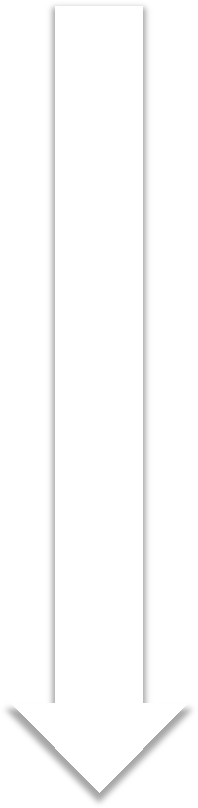 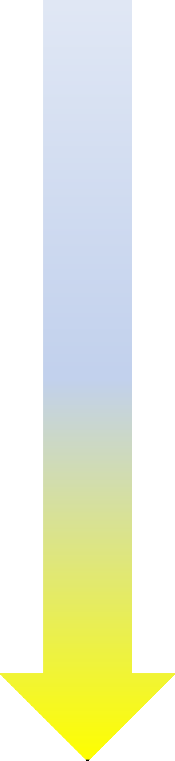 Descriptive Study
Case-Control Study Cohort Study


Randomized Controlled Trial
Systematic Review
Causality
Adapted from Gordis, 1996
Study Design in Epidemiology
Depends on:
The research question and hypotheses
Resources and time available for the study
Type of outcome of interest
Type of exposure	of interest
Ethics
Study Design in Epidemiology
Includes:
The research question and hypotheses
Measures and data quality
Time
Study population
Inclusion/exclusion criteria
Internal/external validity
Epidemiologic Study Designs
Descriptive	studies
Seeks to measure the frequency of disease and/or collect descriptive data on risk factors

Analytic studies
Tests a causal hypothesis about the etiology of disease

Experimental studies
Compares, for example, treatments
EXPOSURE
Cross-sectional
OUTCOME
OUTCOME
EXPOSURE
Case-Control
EXPOSURE
OUTCOME
Cohort
TIME
Cross-sectional studies
Measure existing disease and current exposure levels at one point in time
Sample without knowledge of exposure or disease
Ex. Prevalence studies
Cross-sectional studies
Advantages
Often early study design in a line of investigation
Good for hypothesis generation
Relatively easy, quick and inexpensive…depends 	on question
Examine multiple exposures or outcomes
Estimate prevalence of disease and exposures
Cross-sectional studies
Disadvantages
Cannot infer causality
Prevalent vs. incident disease
May miss latent disease
May be subject to recall bias
Case-Control studies
Identify individuals with existing disease/s and retrospectively measure exposure
Time
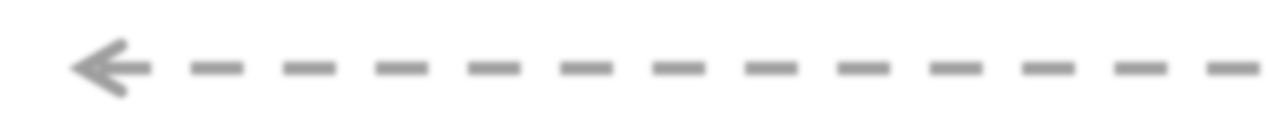 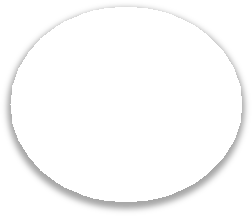 Exposed
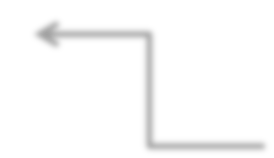 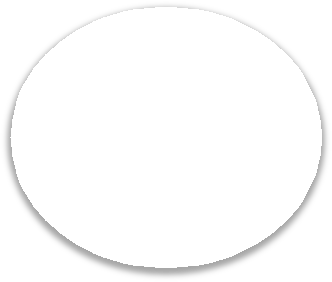 Cases
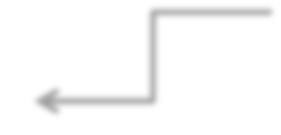 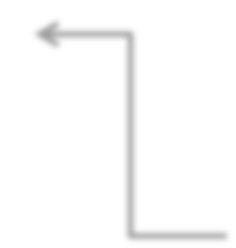 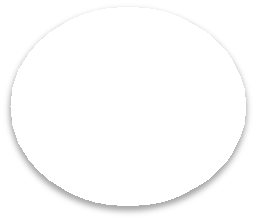 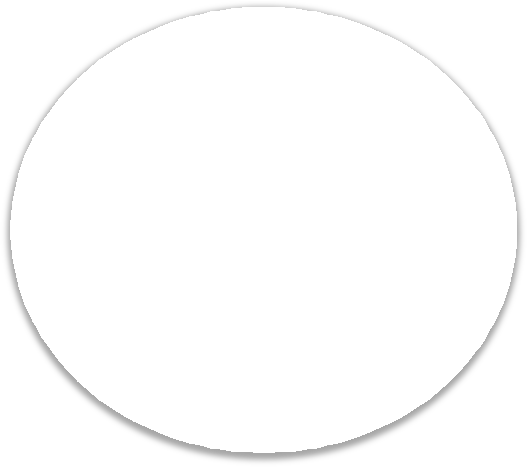 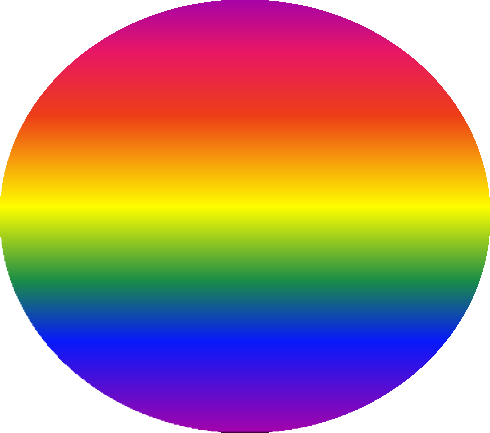 Not exposed
Population
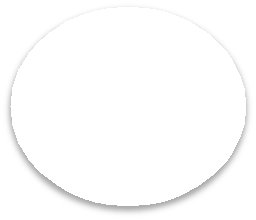 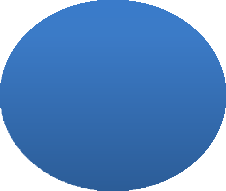 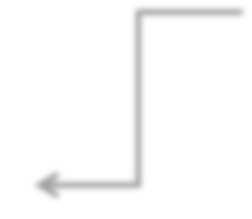 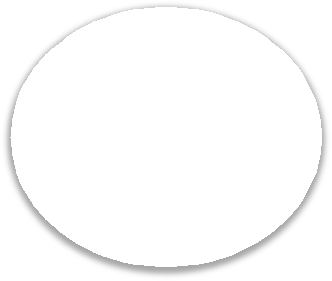 Exposed
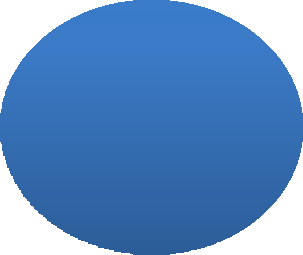 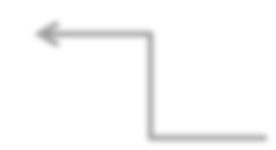 Controls
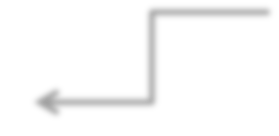 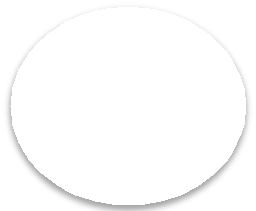 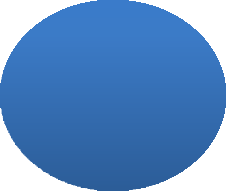 Not
exposed
Case-Control studies
Advantages
Good design for rare, chronic and long 	latency diseases
Relatively inexpensive (population size and time)
Allows for the examination of multiple exposures
Estimate odds ratios
Hospital-based studies and outbreaks
Case-Control studies
Disadvantages
Multiple outcomes cannot be studied
Recall bias
Sampling bias
Cannot calculate prevalence, incidence, 	population relative risk or attributable risk
Beware of reverse causation
Neonatal Abstinence Syndrome (NAS) and Drug Exposure
Research question
?
Hypothesis 1
Buprenorphine-exposed neonates will exhibit less NAS than methadone-exposed neonates.
Case-Control Study Example
Hypothesis 1: Buprenorphine-exposed neonates will exhibit less NAS than methadone-exposed neonates.
Bupren-
orphine
NAS
Metha- done
Neonates
Bupren- orphine
Non-NAS
Metha-
done
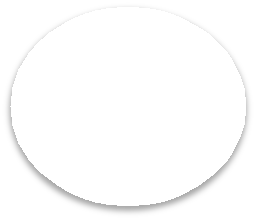 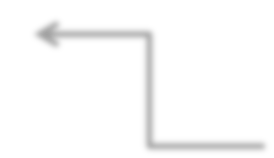 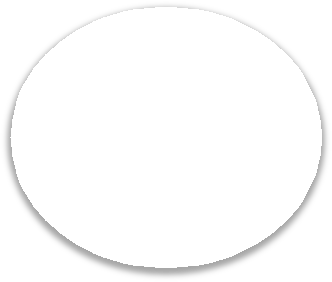 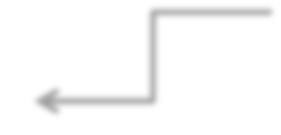 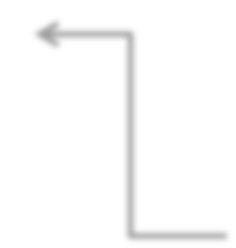 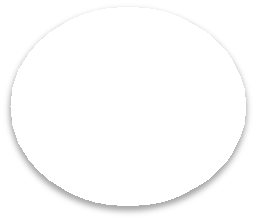 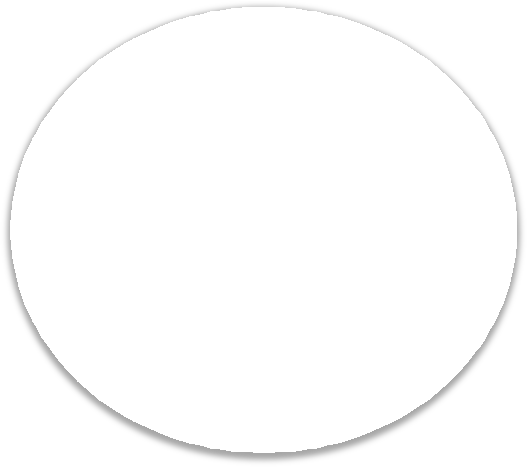 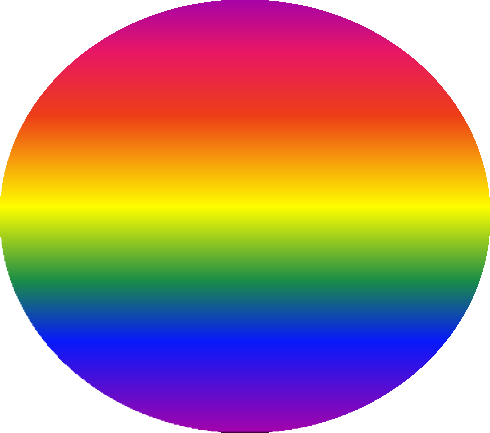 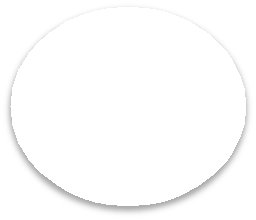 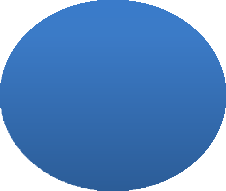 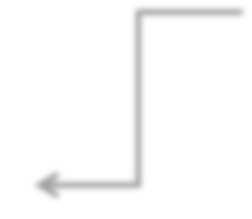 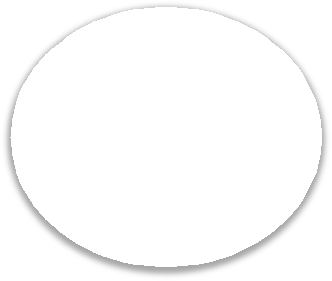 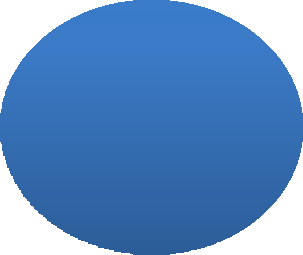 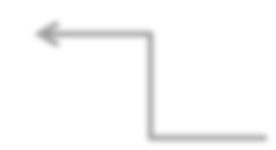 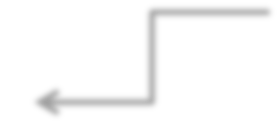 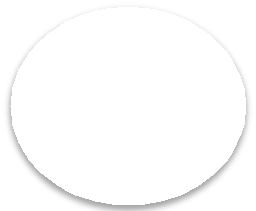 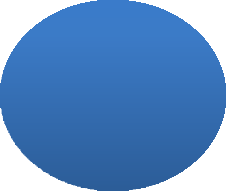 Challenges in Case-Control Studies
Selection of Controls
Sample size
Matching (group or individual)

Selection of Cases
Incident or prevalent disease

Nested case-control study
Cohort Studies
Identify exposed and unexposed individuals and follow them over time measuring outcome/s (Prospective)
Time

Disease

Exposed
No
disease
Population

Disease

Unexposed
No
disease
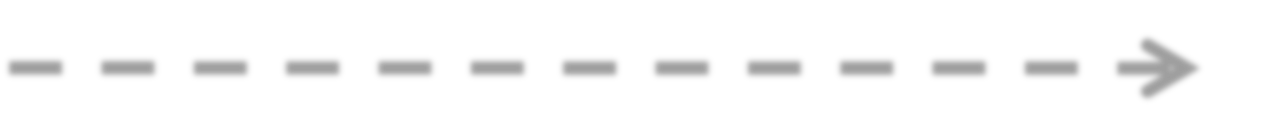 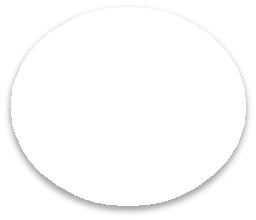 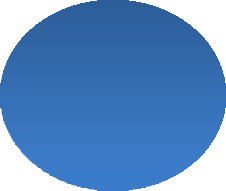 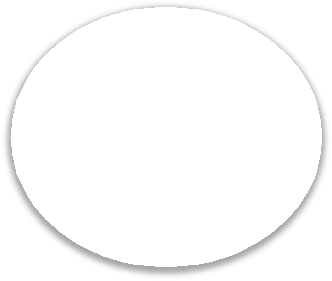 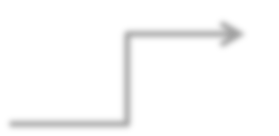 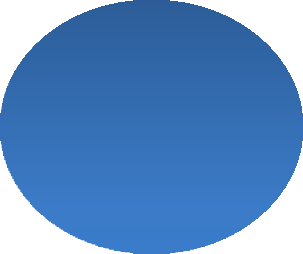 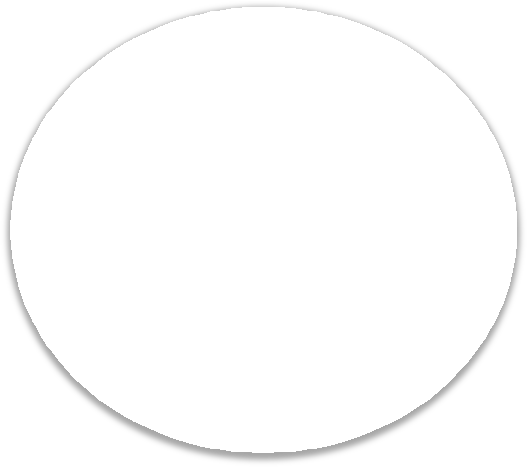 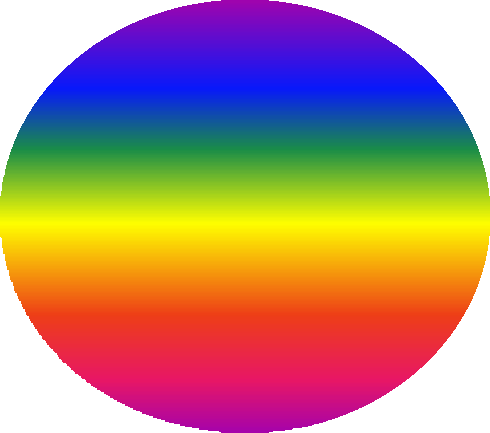 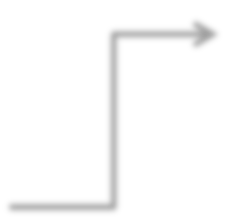 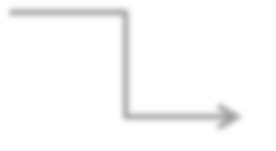 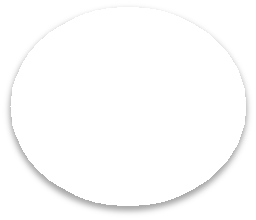 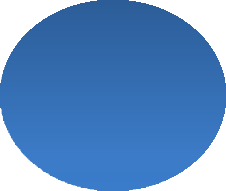 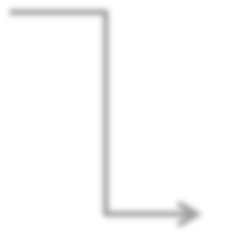 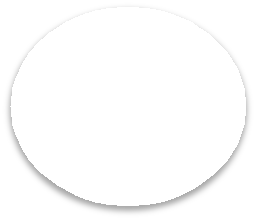 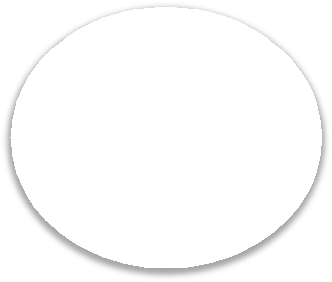 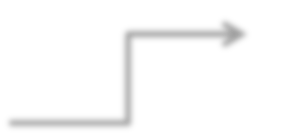 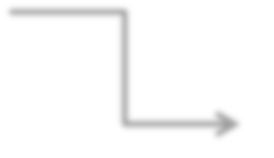 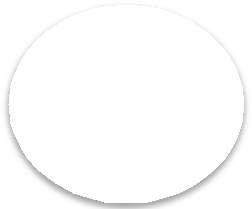 Prospective Cohort Study
study starts
exposure
disease
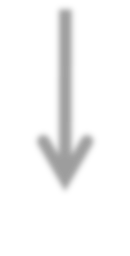 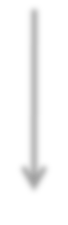 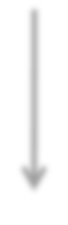 Time
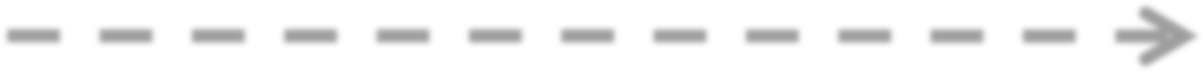 exposure
study starts
disease
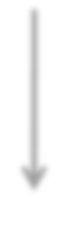 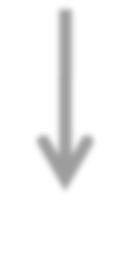 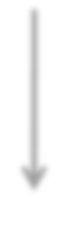 Time
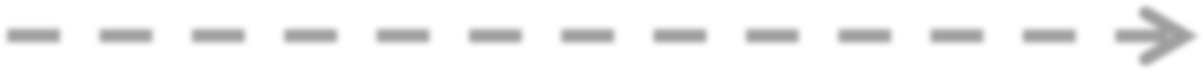 Retrospective Cohort Study
exposure
disease
study starts
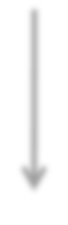 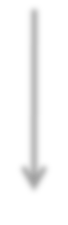 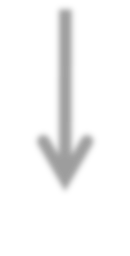 Time
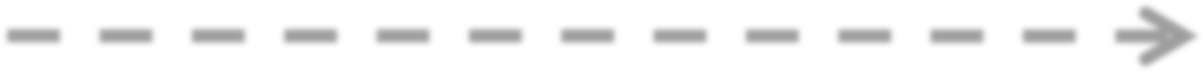 Cohort Studies
Advantages
Measure population-based incidence
Relative risk and risk ratio estimations
Rare exposures
Temporality
Less likely to be subject to biases (recall and 	selection as compared to Case-control)
Possible to assess multiple exposures and/or 	outcomes
Cohort Studies
Disadvantages
Impractical for rare diseases and diseases with a 	long latency
Expensive
Often large study populations
Time of follow-up
Biases
Design - sampling, ascertainment and observer
Study population – non-response, migration and loss-to-follow-up
Research Question
Determine whether circulating biomarkers (i.e. C- reactive protein; exhaled breath condensate - pH, hydrogen peroxide, 8-isoprostene, nitrite, nitrate levels; sputum - TNF-, IL-6, IL-8, IL-1, neutrophil elastase; and fractional exhaled nitric oxide) predict individuals who will benefit from initiation of antibiotic therapy for the treatment of a mild decrease in Forced expiratory volume (FEV1).
Hypothesis
Biomarkers at the time of presentation with a mild increase in pulmonary symptoms or small decline in FEV1 can be used to identify which patients require antibiotics to recover.
Cohort Study
Baseline
days
weeks
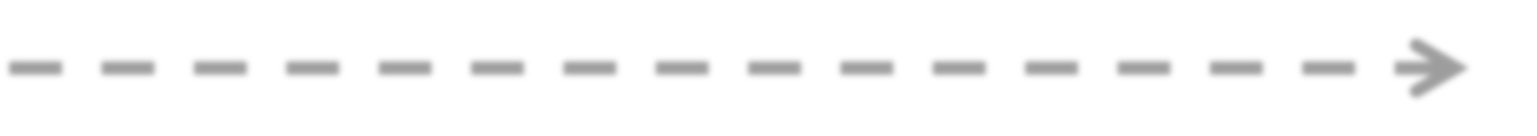 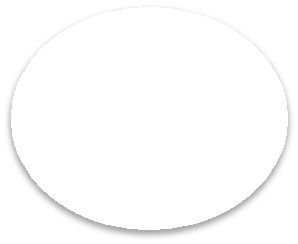 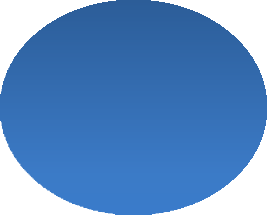 Response to antibiotic therapy
biomarkers
No response
Individuals with
exacerbation with cystic fibrosis (CF)

No-
biomarker
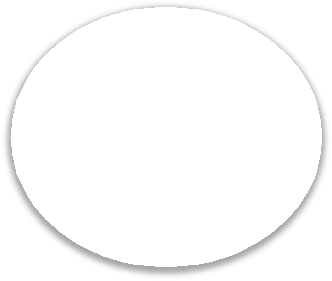 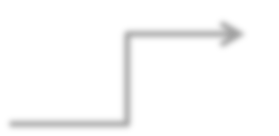 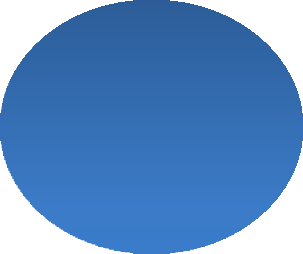 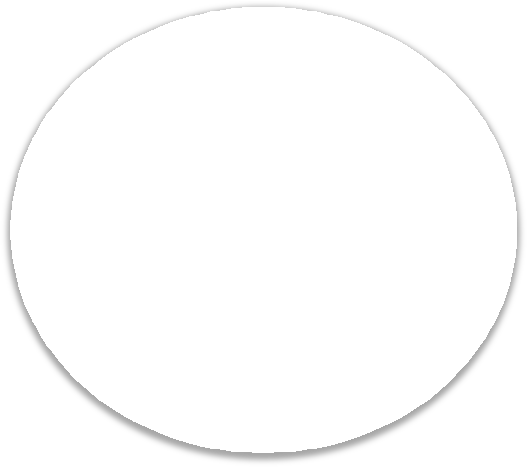 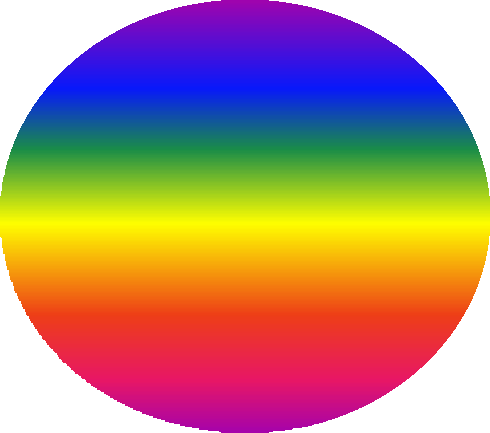 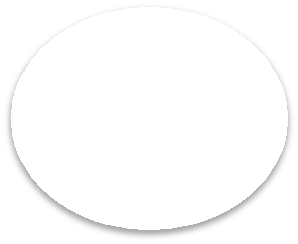 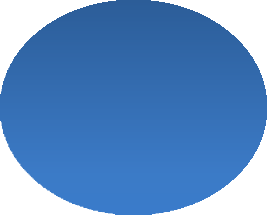 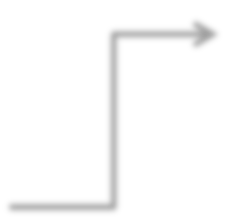 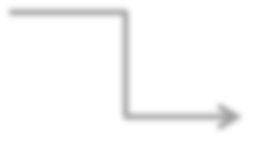 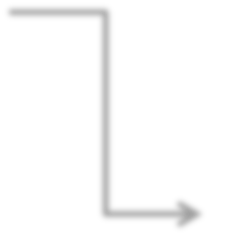 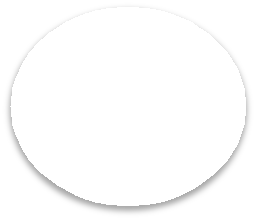 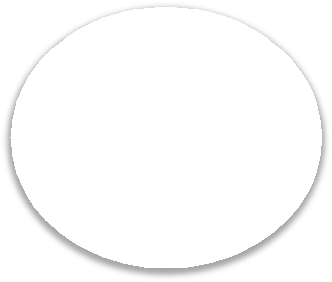 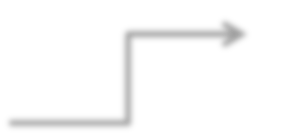 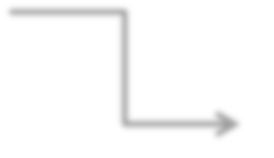 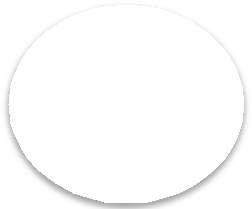 Important features
How much selection bias was present?
Were only people at risk of the outcome included?
Was the exposure clear, specific and measureable?
Were the exposed and unexposed similar in all important respects except for the exposure?
Were steps taken to minimize information bias?
Was the outcome clear, specific and measureable?
Was the outcome identified in the same way for both 	groups?
Was the determination of the outcome made by an observer blinded to treatment?
Important features
How complete were the follow-up of both groups?
What efforts were made to limit loss to follow-up?
Was loss to follow-up similar in both groups?
Were potential confounding factors sought and controlled for in the study design or analysis?
Did the investigators anticipate and gather 	information on potential confounding factors?
What methods were used to assess and control for confounding?
Randomized Controlled Trials (RCTs)
Experimental: exposure is assigned
Randomization assignment
Random allocation of exposure or treatment
Results (or should result!) in two equivalent 	groups on all measured and unmeasured 	confounders
Gold Standard for causal inference
Randomized Controlled Trials
Advantages
– Least subject to biases of all study designs (IF designed and implemented well…!)
Randomized Controlled Trials
Disadvantages
Intent-to-treat
Loss-to-follow-up
Randomization issues
Not all exposures can be “treatments”, i.e. are 	assignable
Note: for reporting of RCTs see
Altman DG, et al. CONSORT GROUP (Consolidated Standards of Reporting Trials). Ann Intern Med. 2001 Apr 17;134(8):663-94.
Research Question
To determine whether resident’s attitudes and skills in diabetes management and counseling change after a curricular intervention.
To determine whether patient outcomes related to diabetes (i.e. weight, smoking status) change after a curricular intervention among residents.
Hypothesis
Attitudes and skills related to diabetes management and counseling will improve among residents after a curricular intervention.
Fewer patients with diabetes will smoke over time after a curricular intervention among residents.
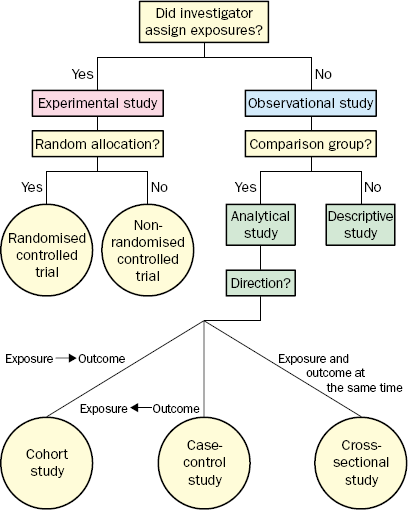 Grimes & Schulz, 2002
Study Design
Must be defensible
Drives conclusions:
What do you want to be able to say at the end of the study?